ІННОВАЦІЇ: СУТНІСТЬ, ВИДИ ТА ЇХ ХАРАКТЕРИСТИКА
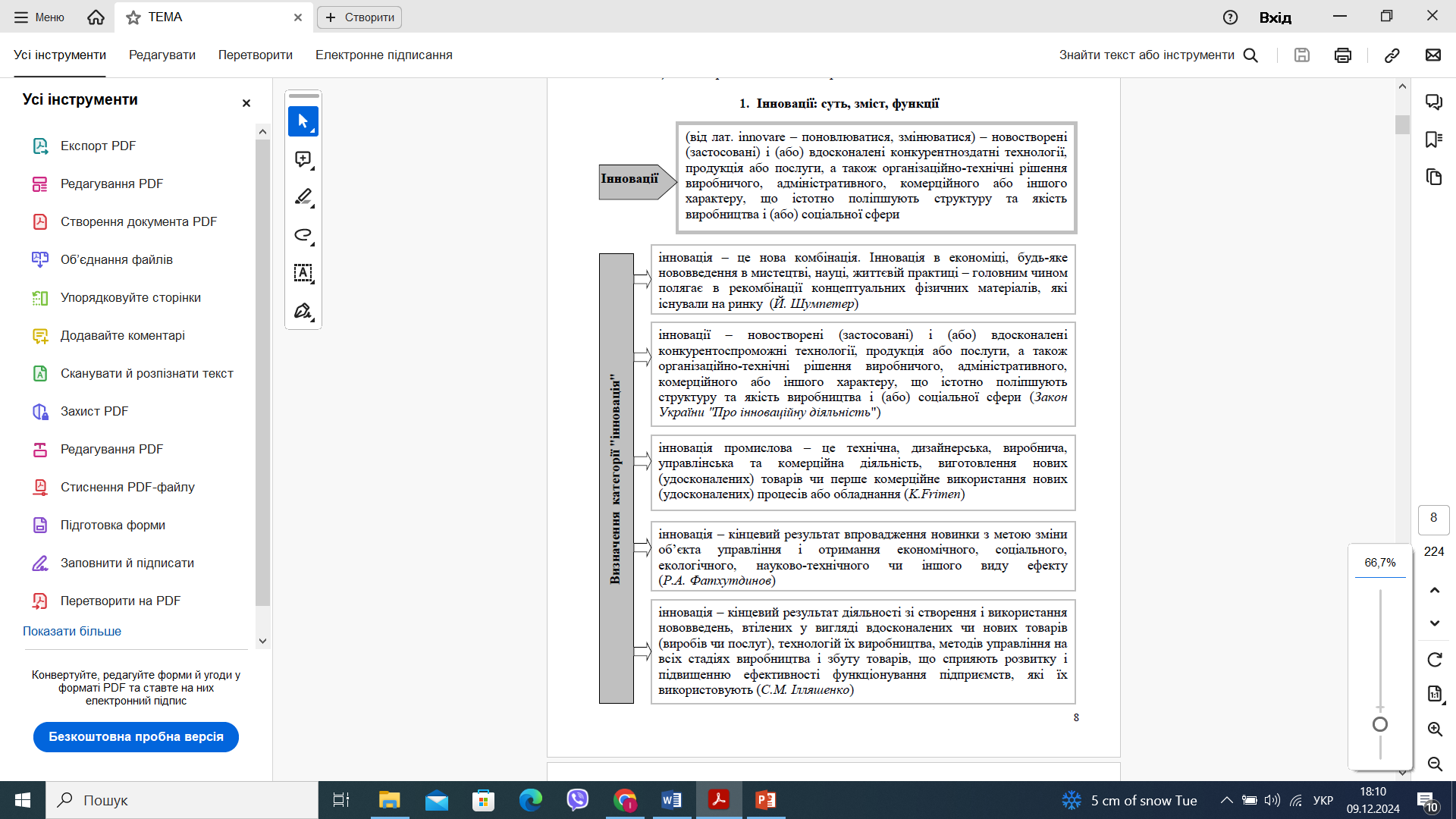 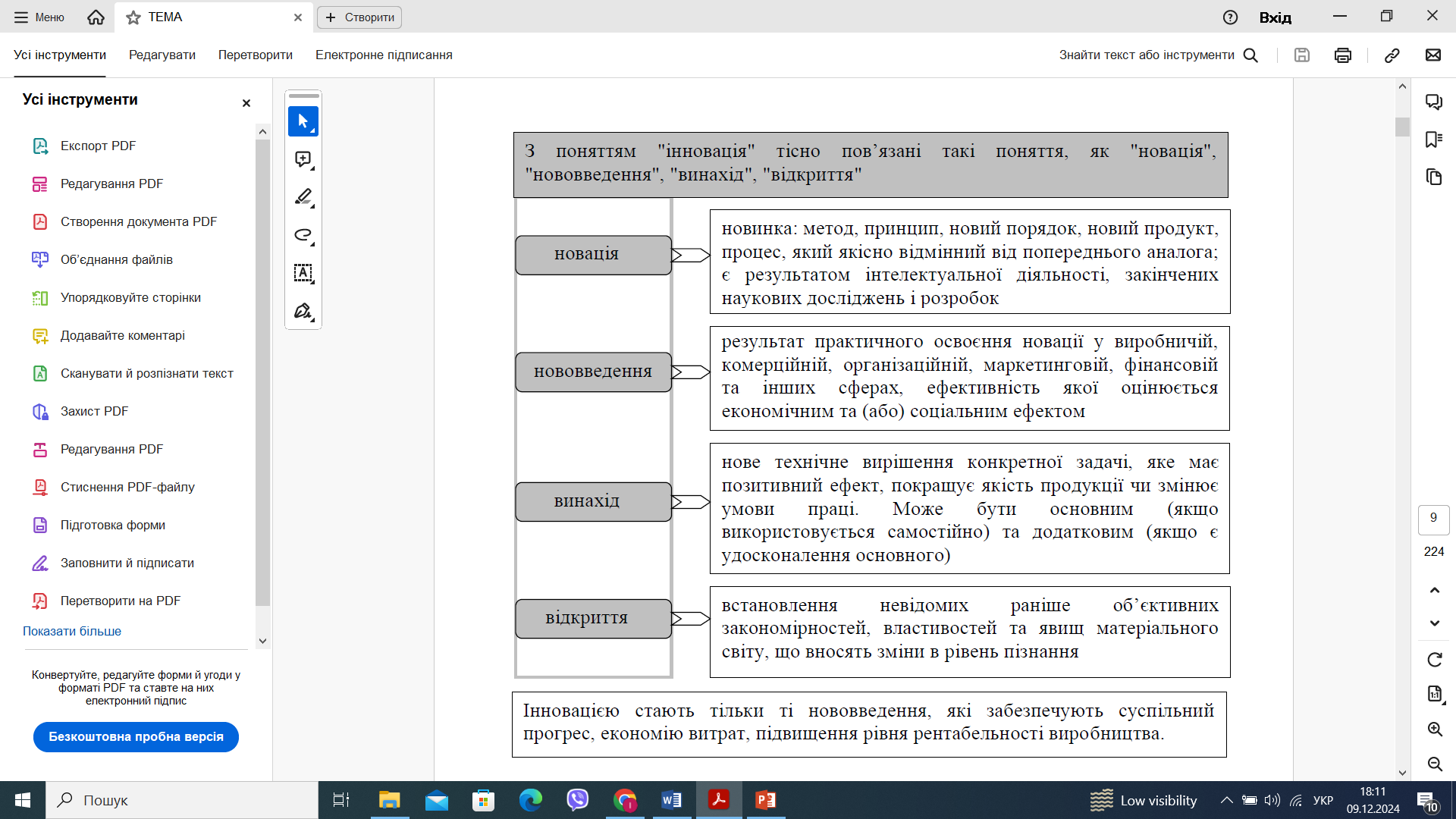 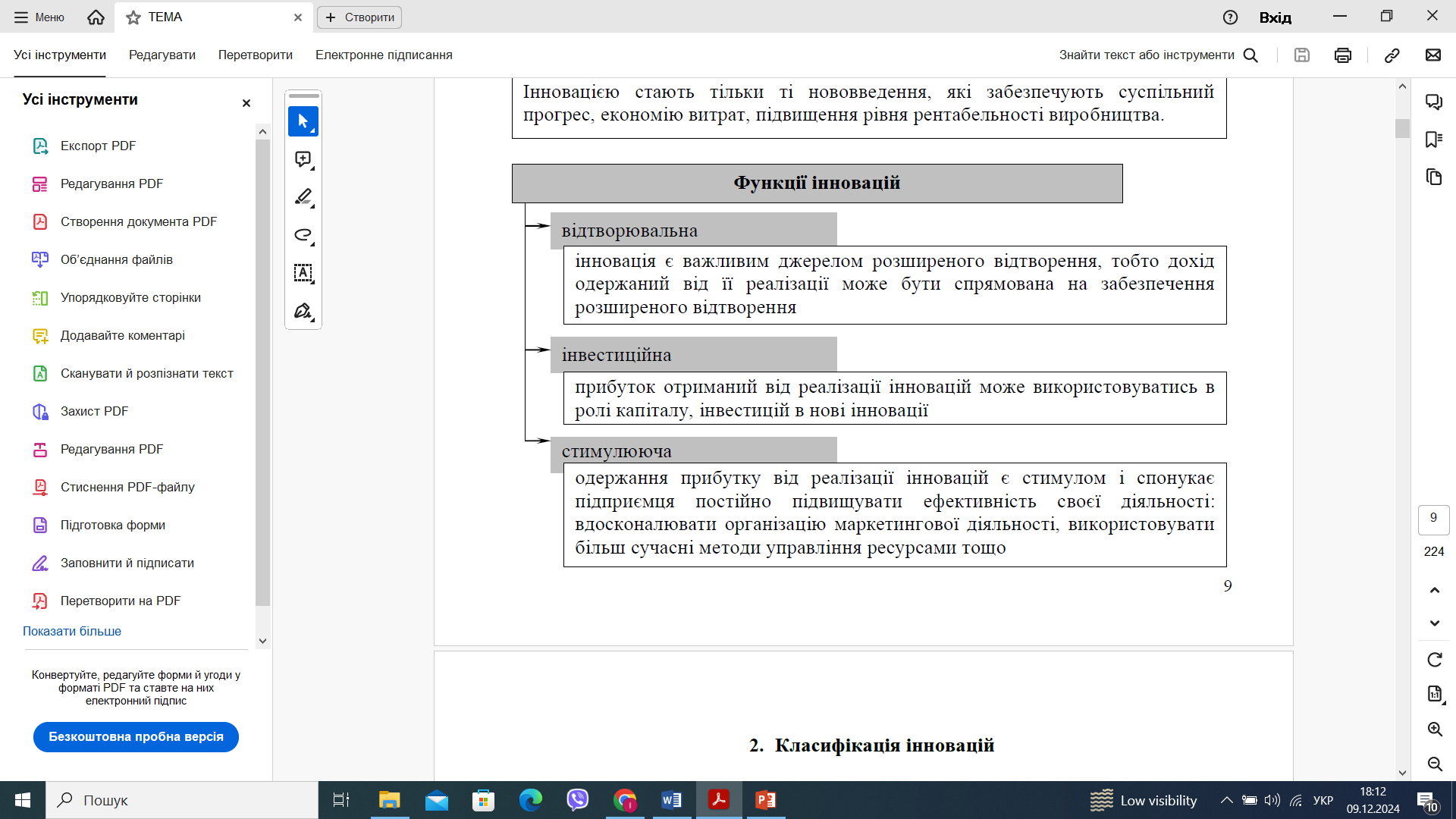 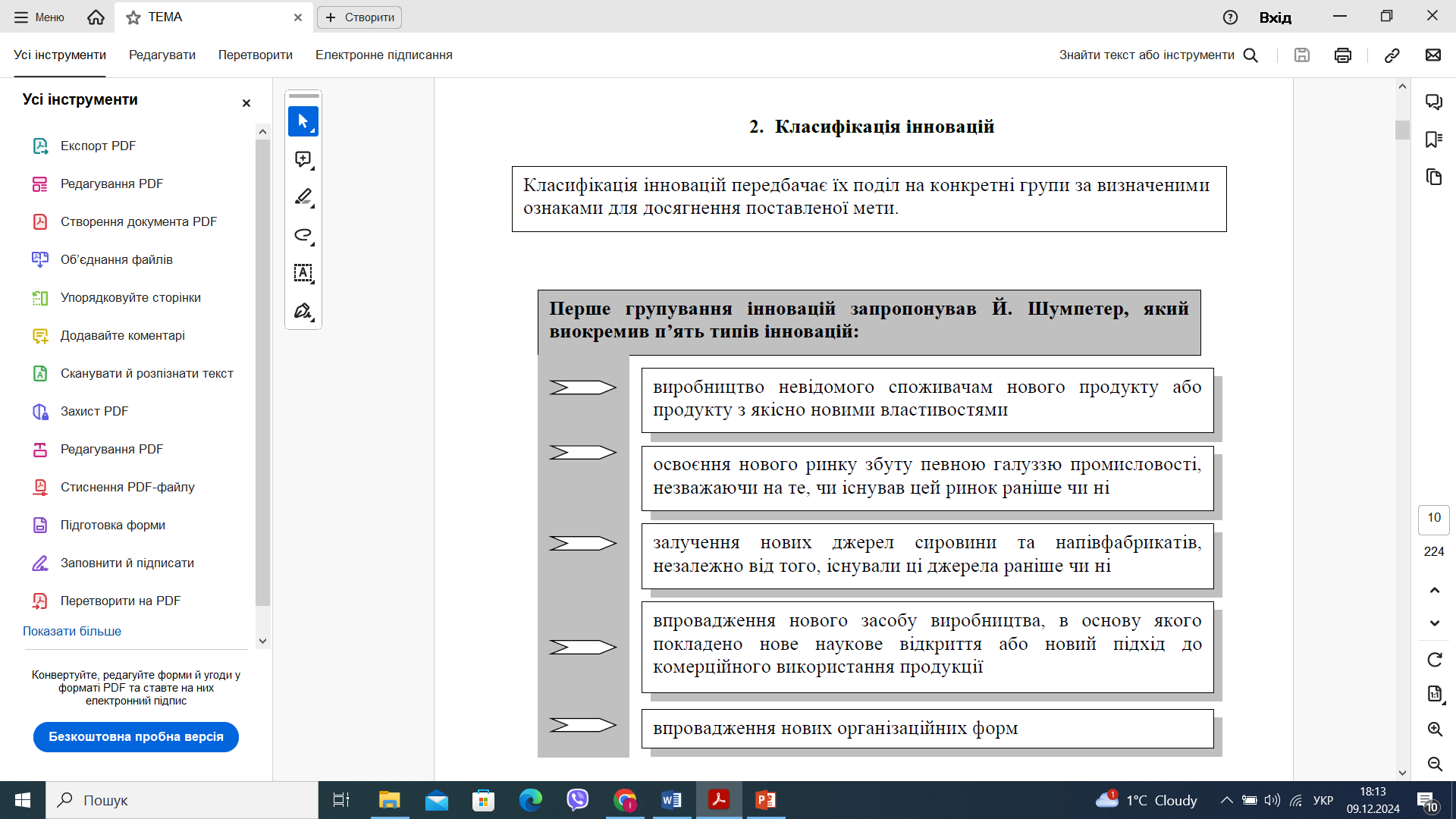 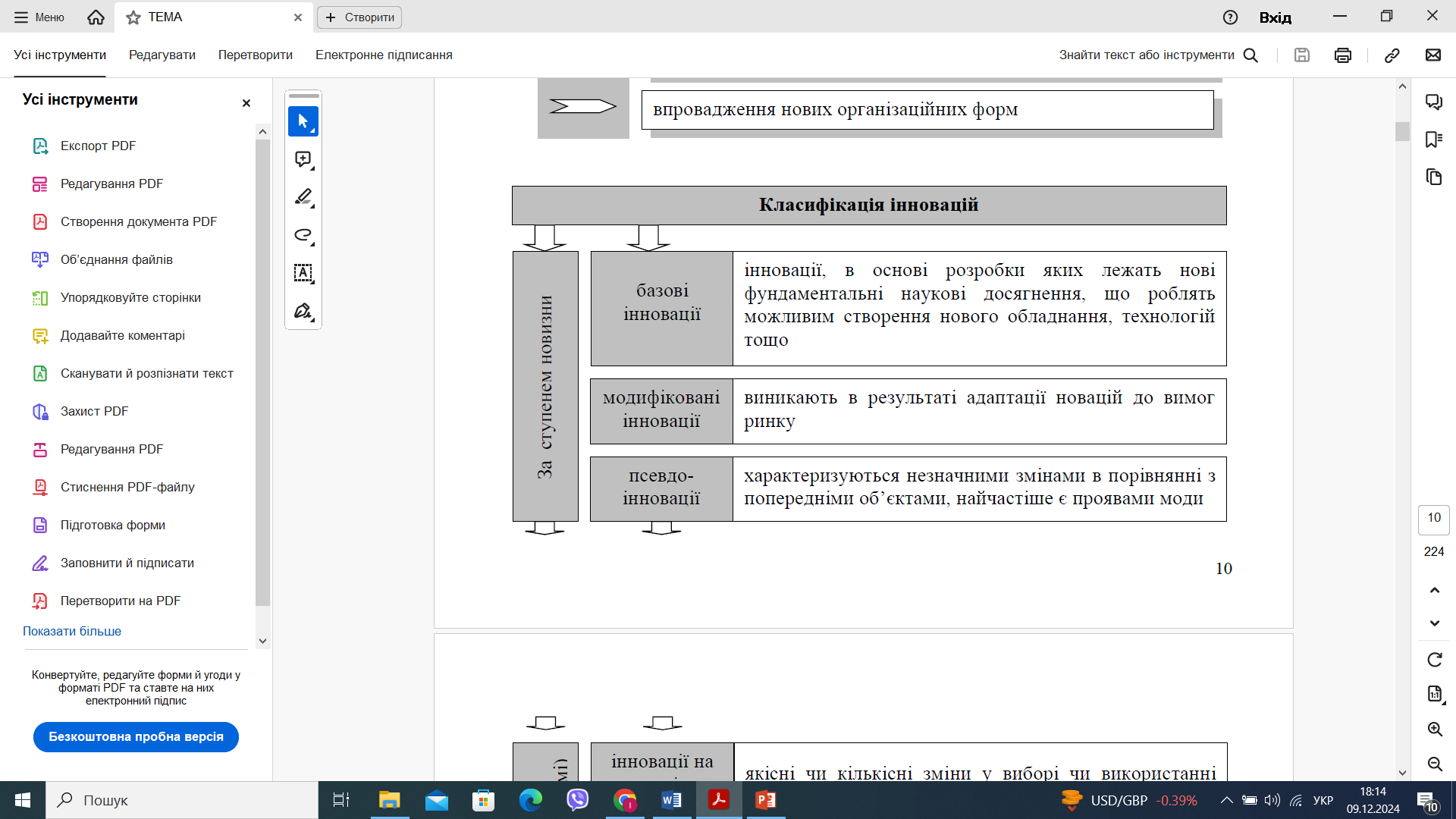 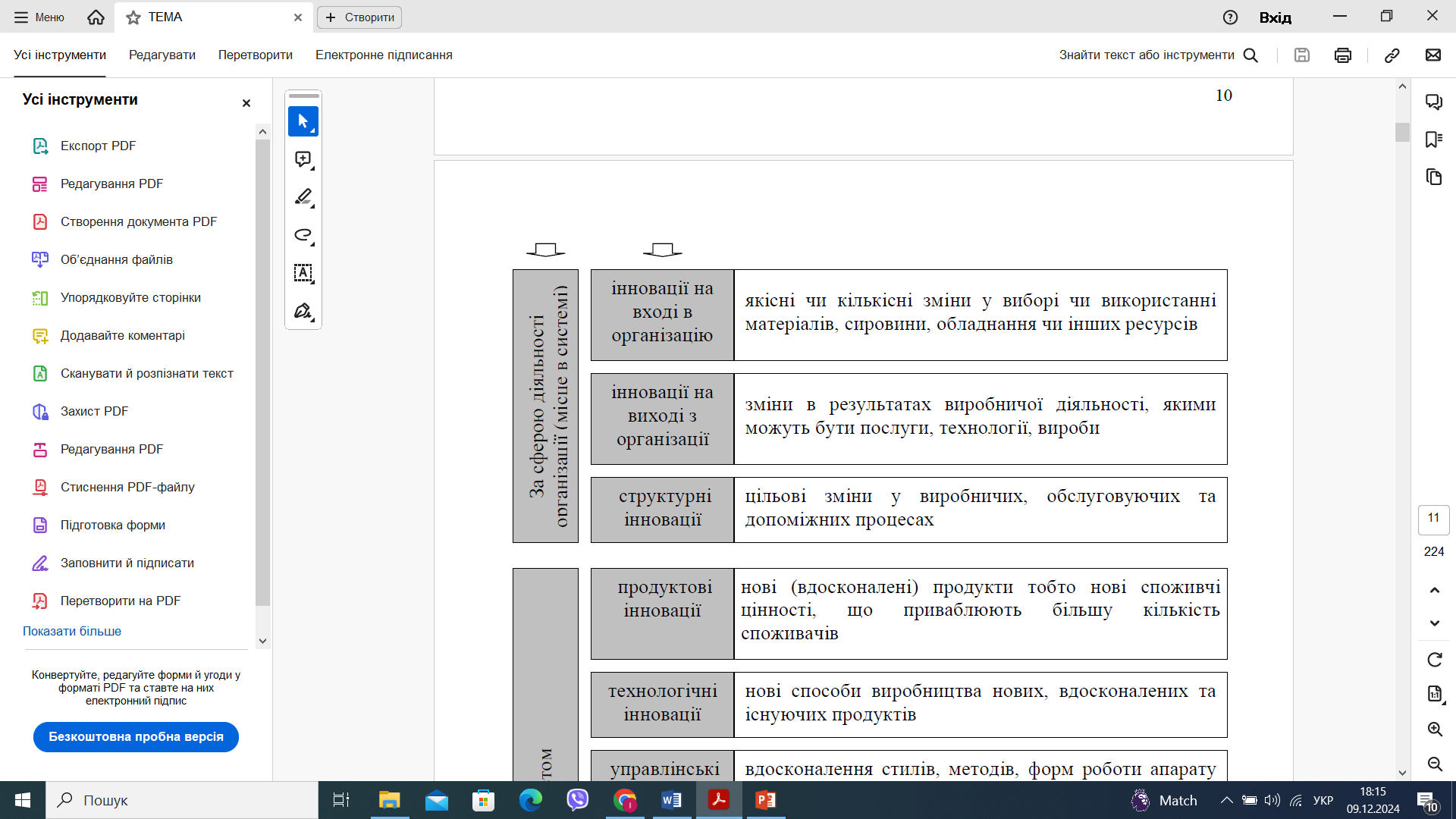 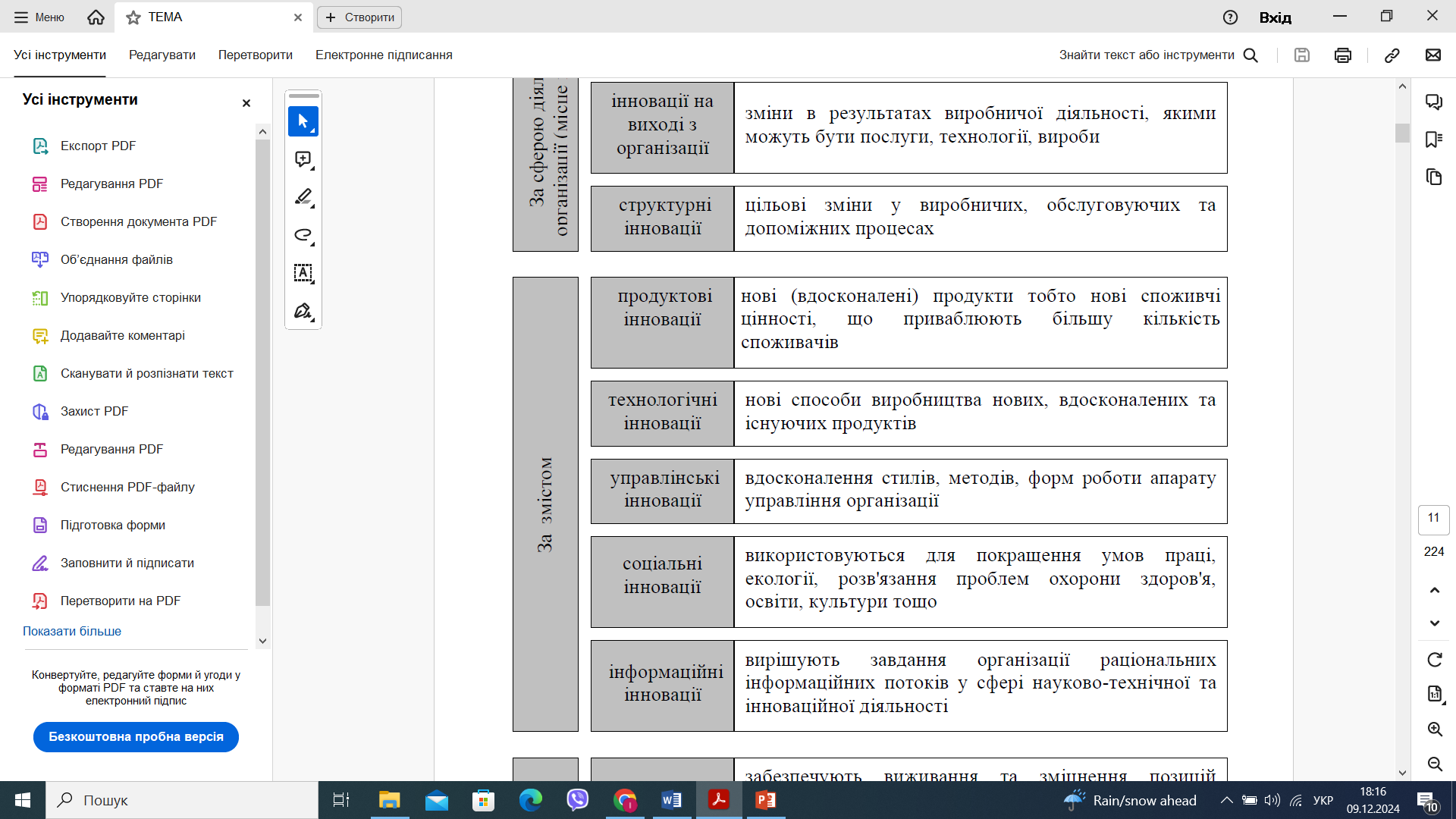 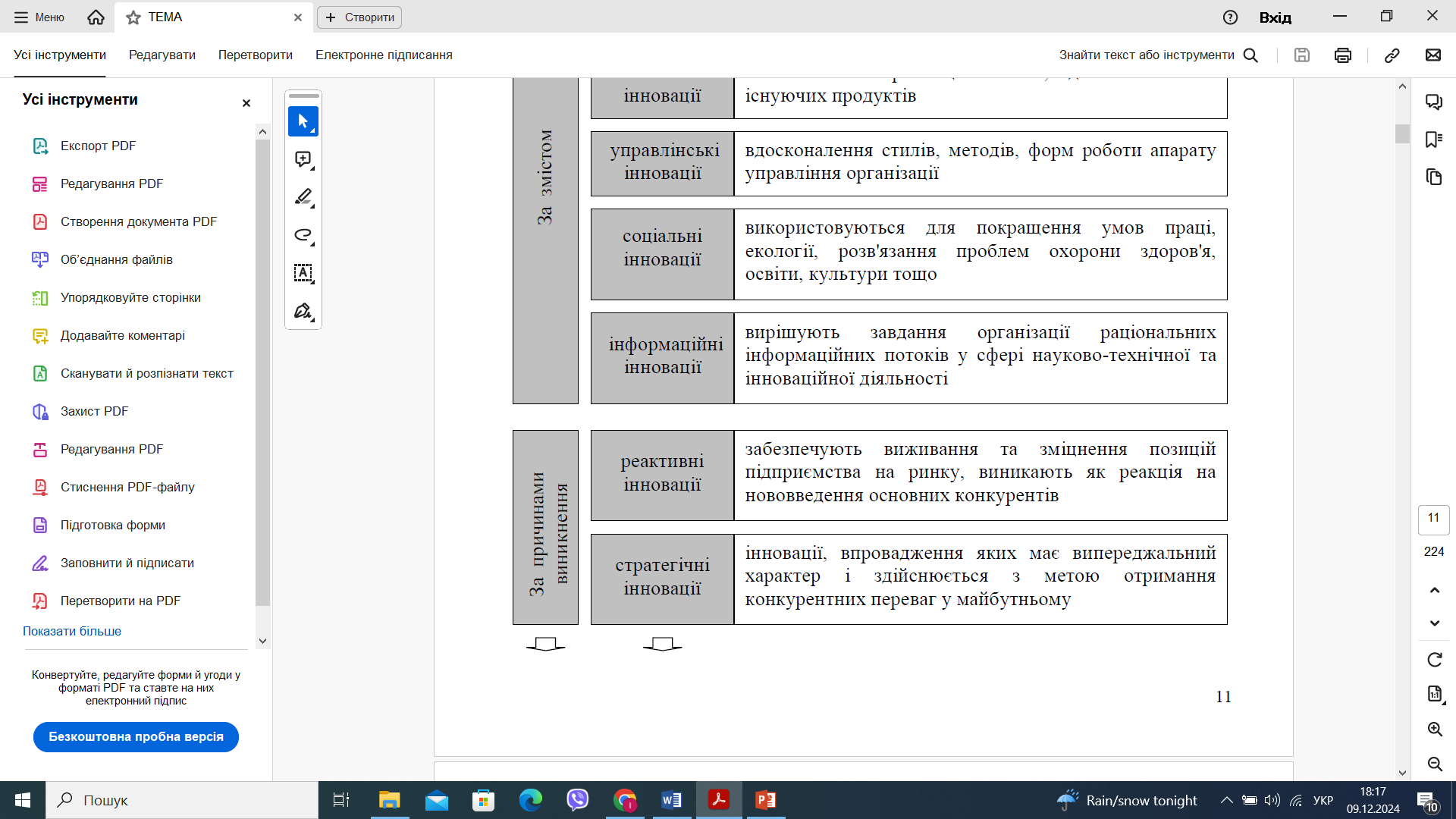 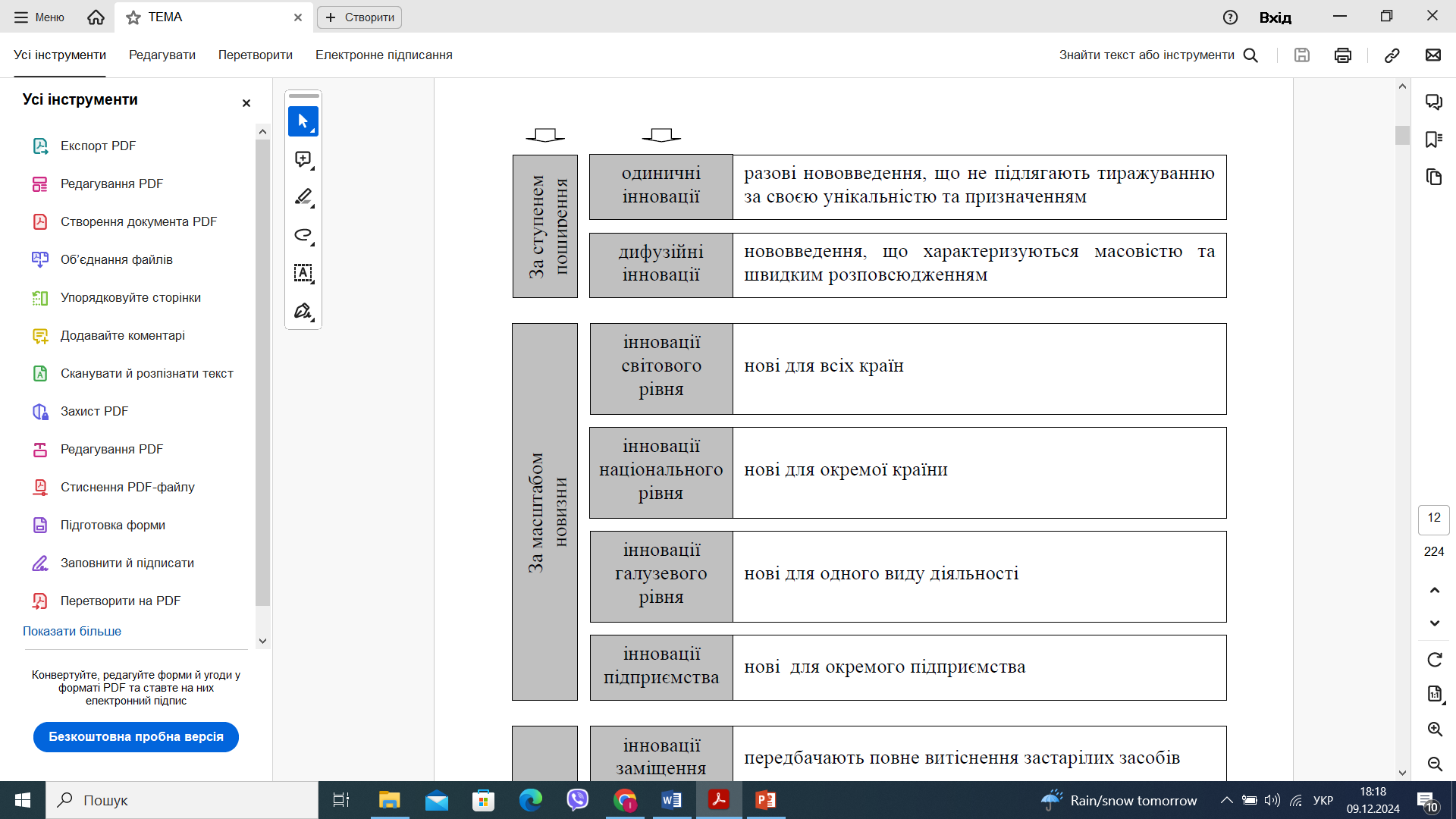 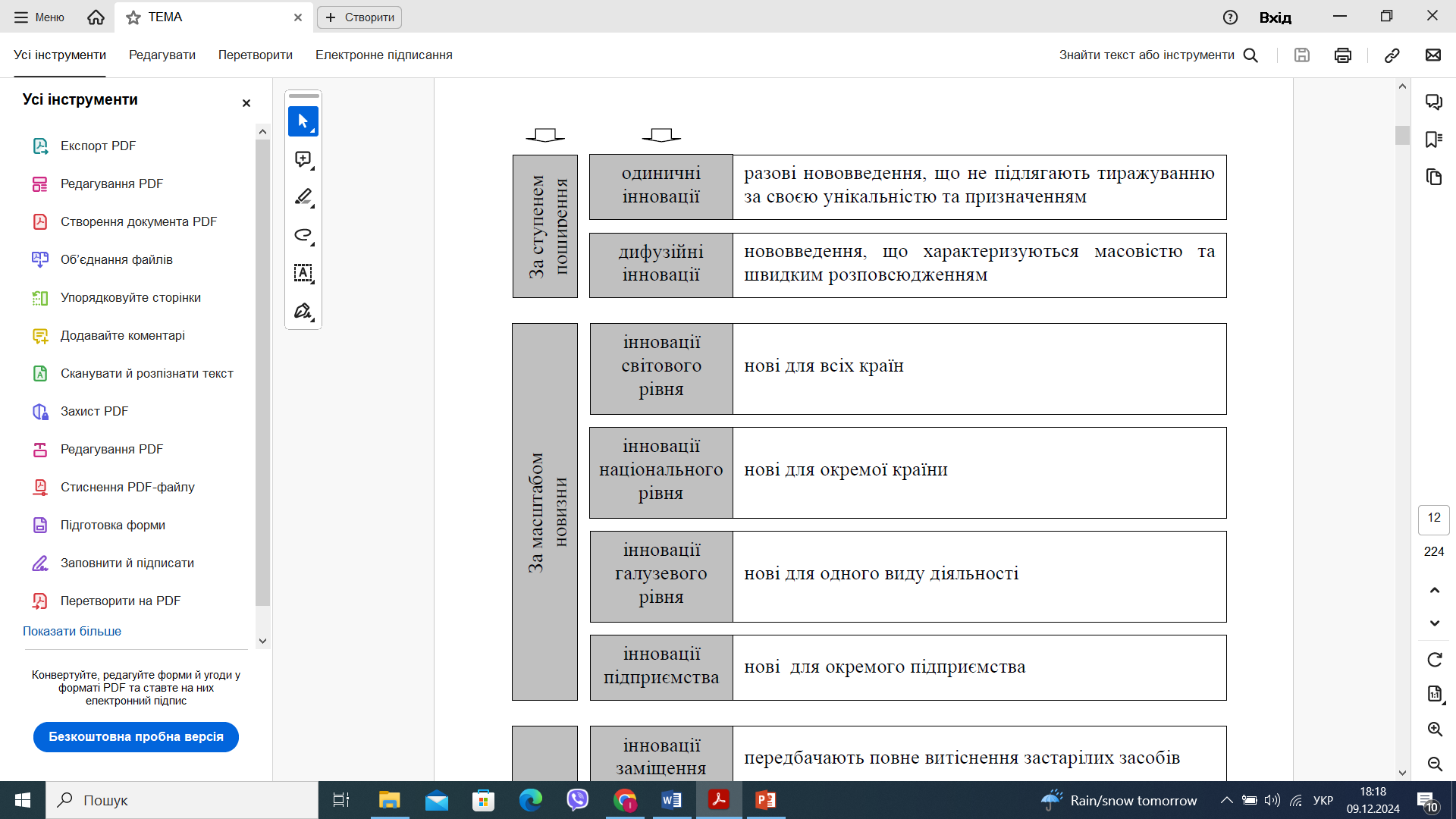 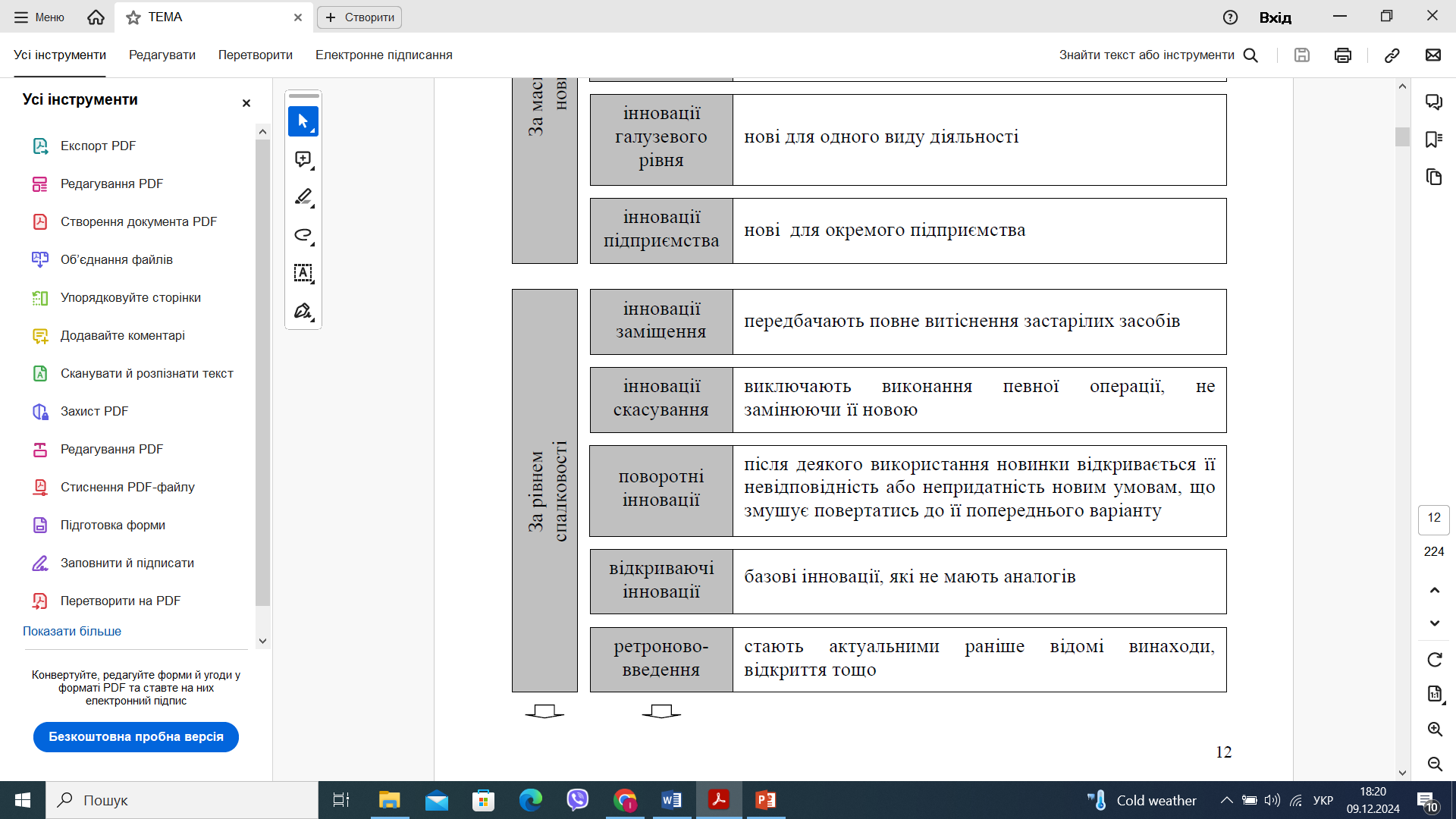 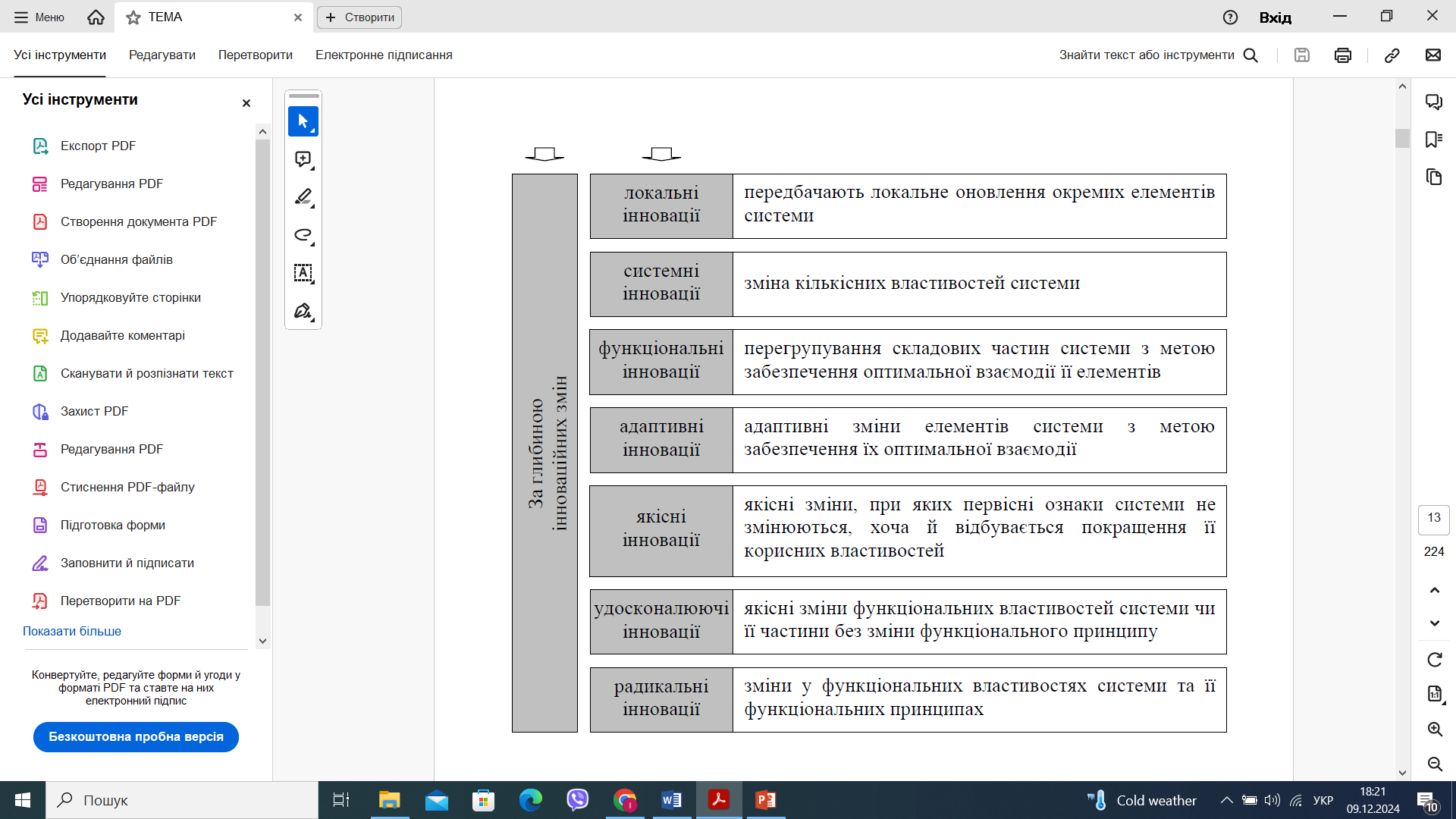 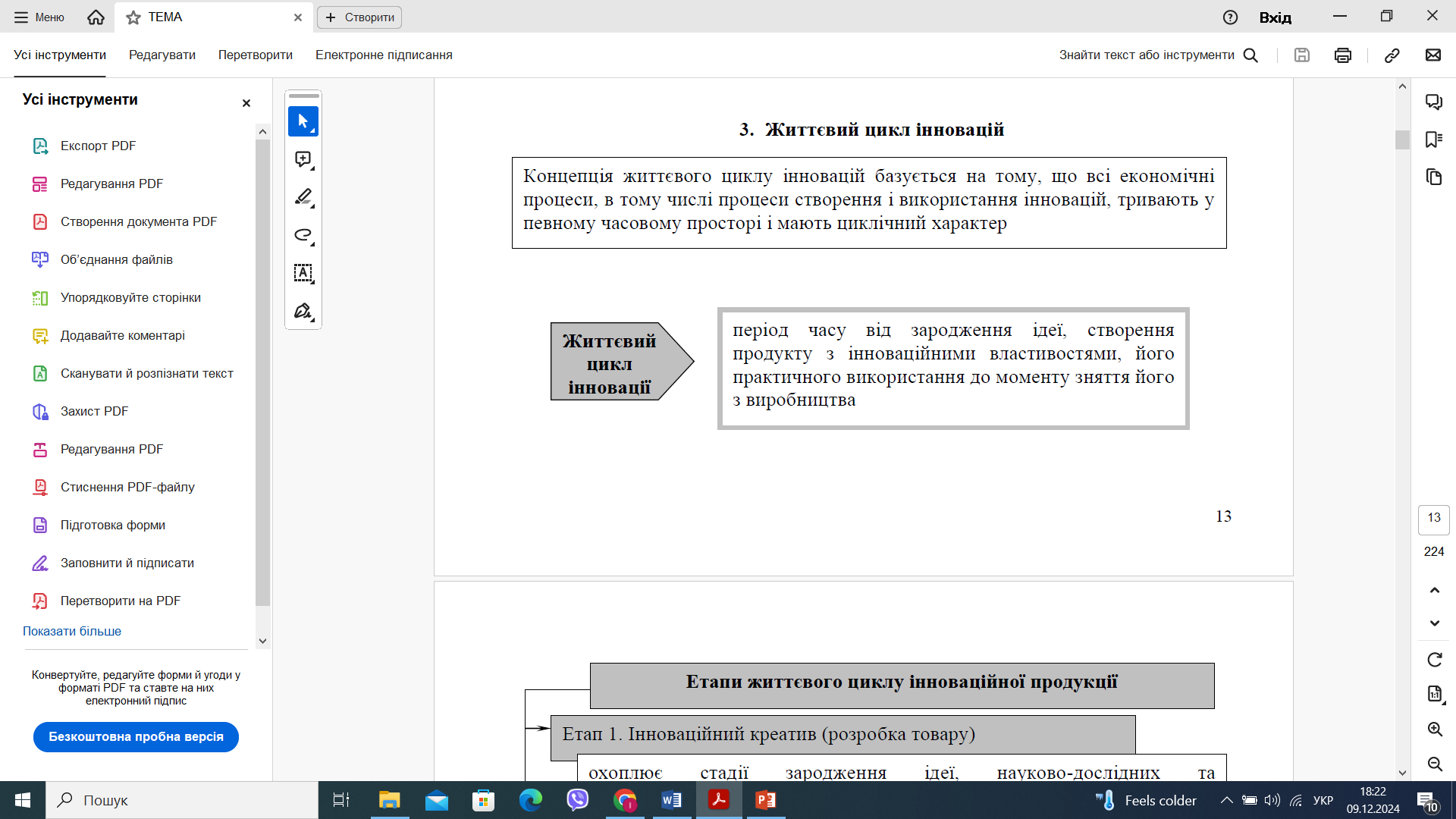 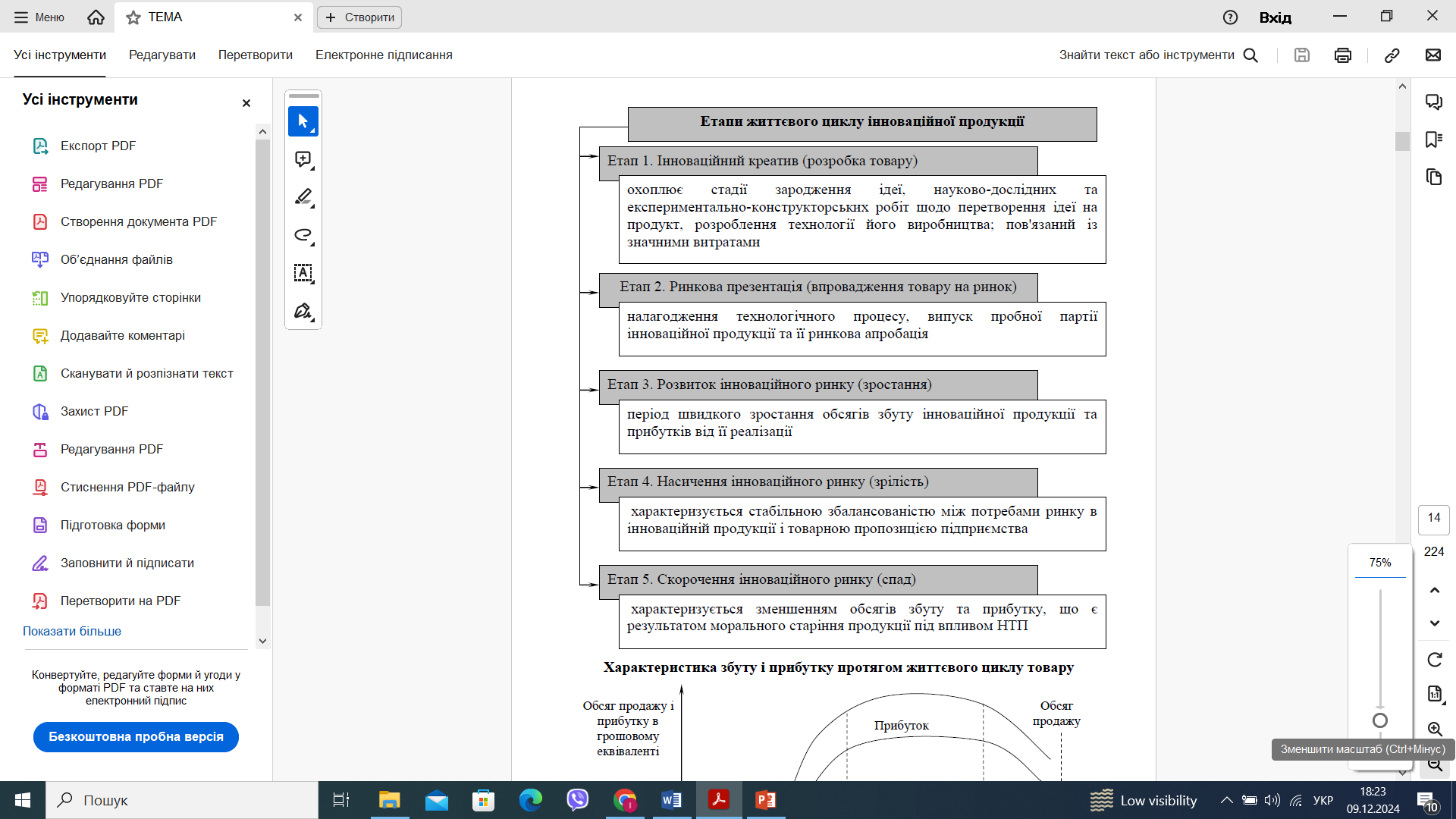 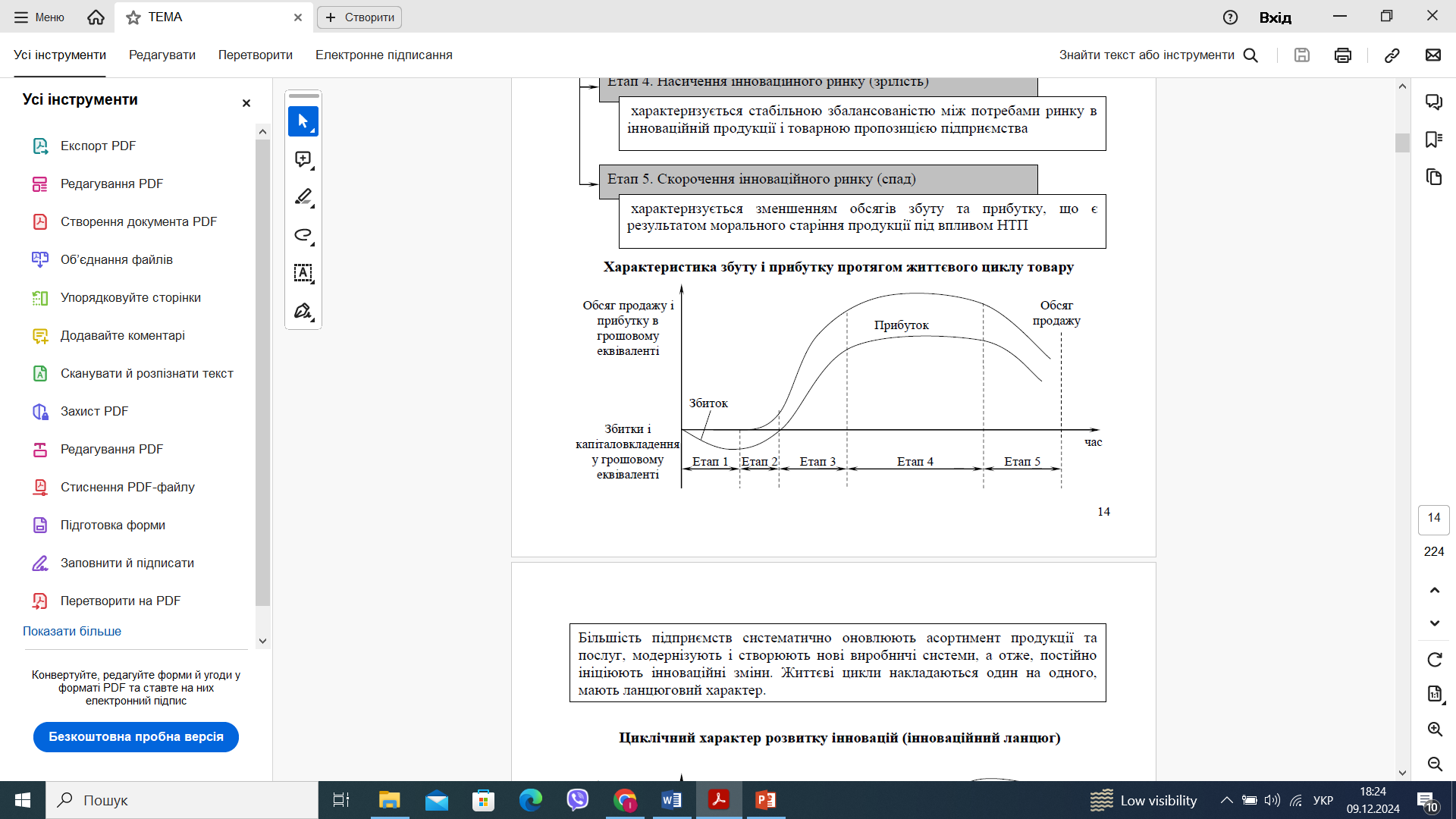 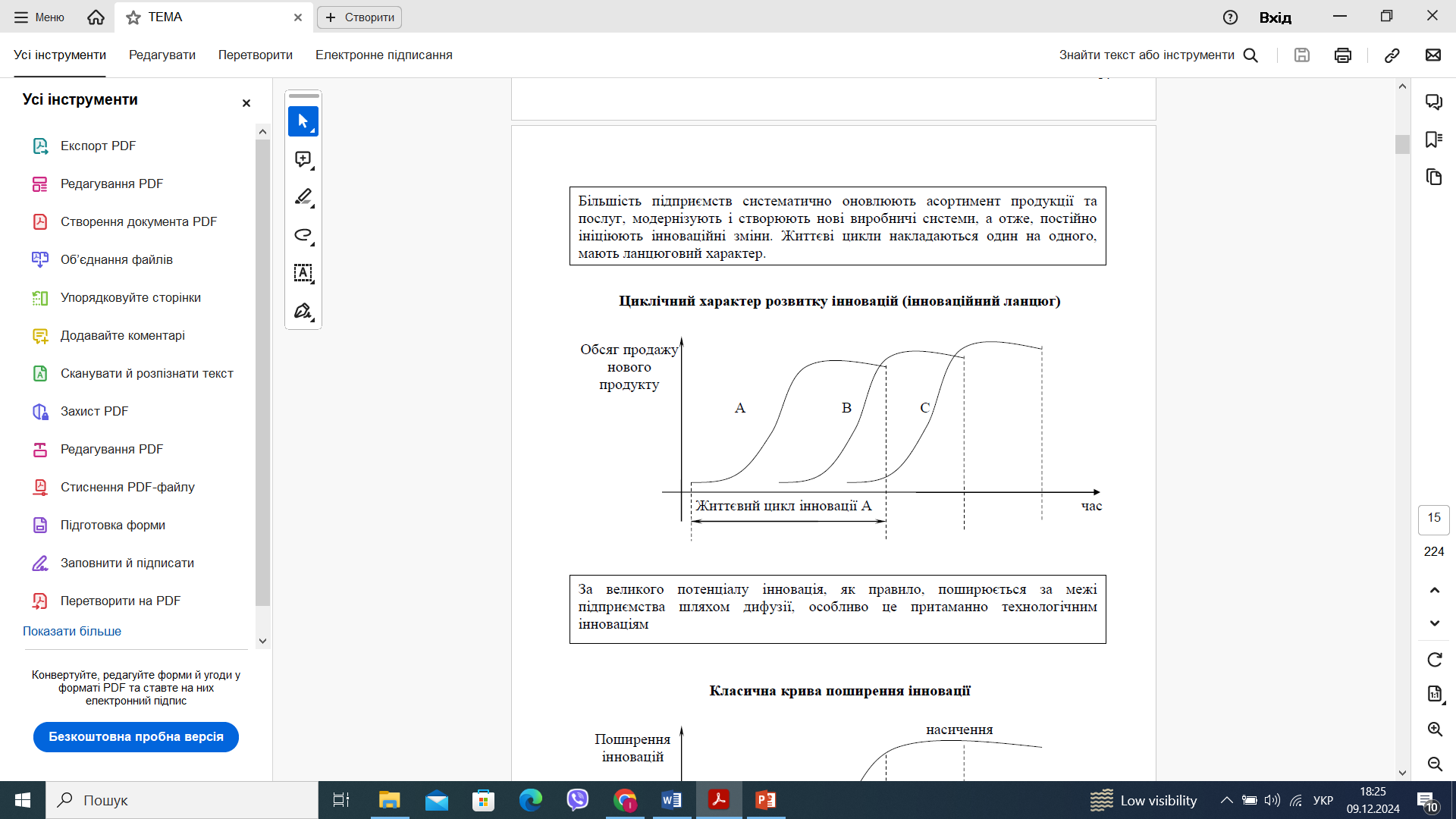 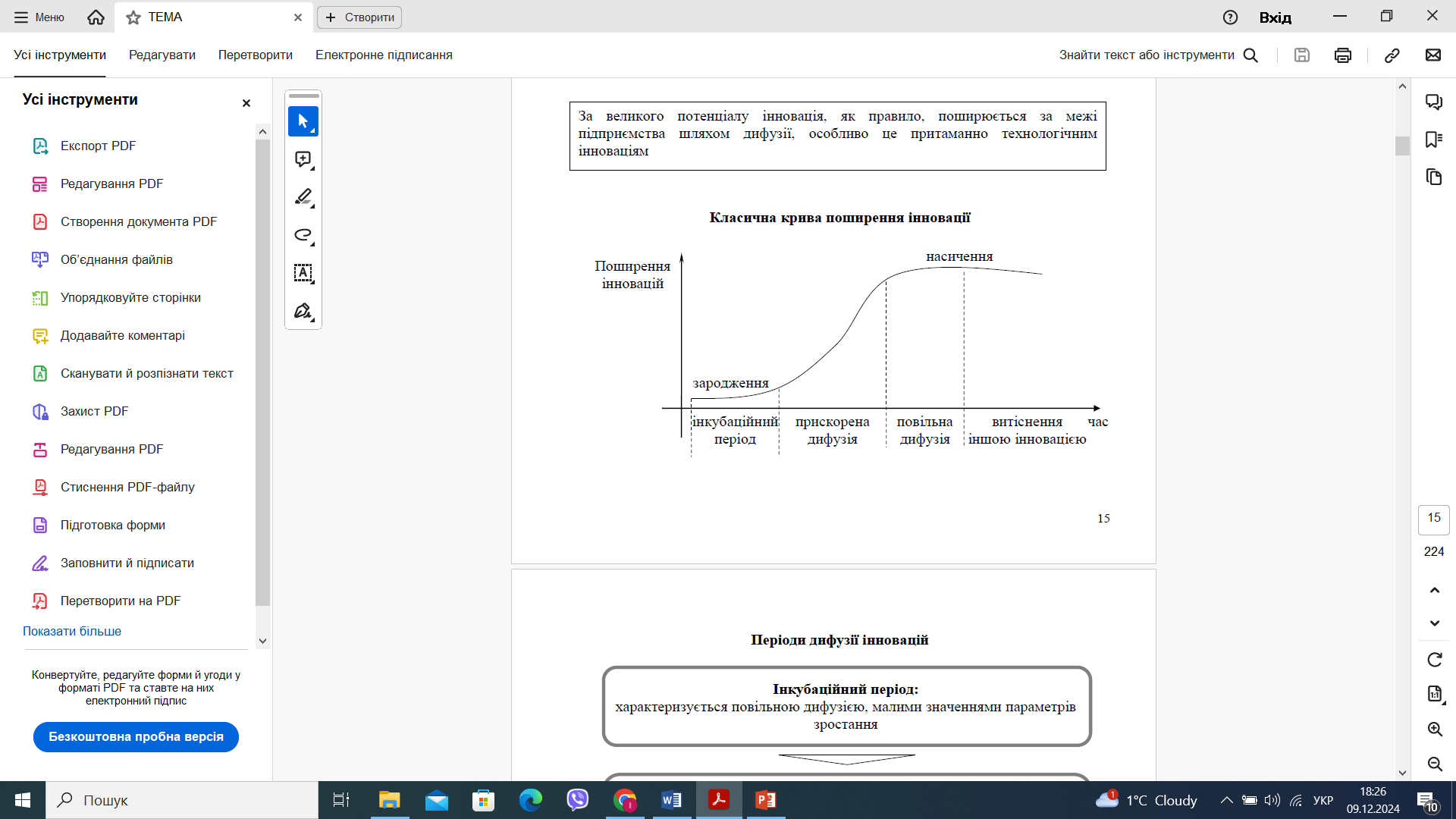 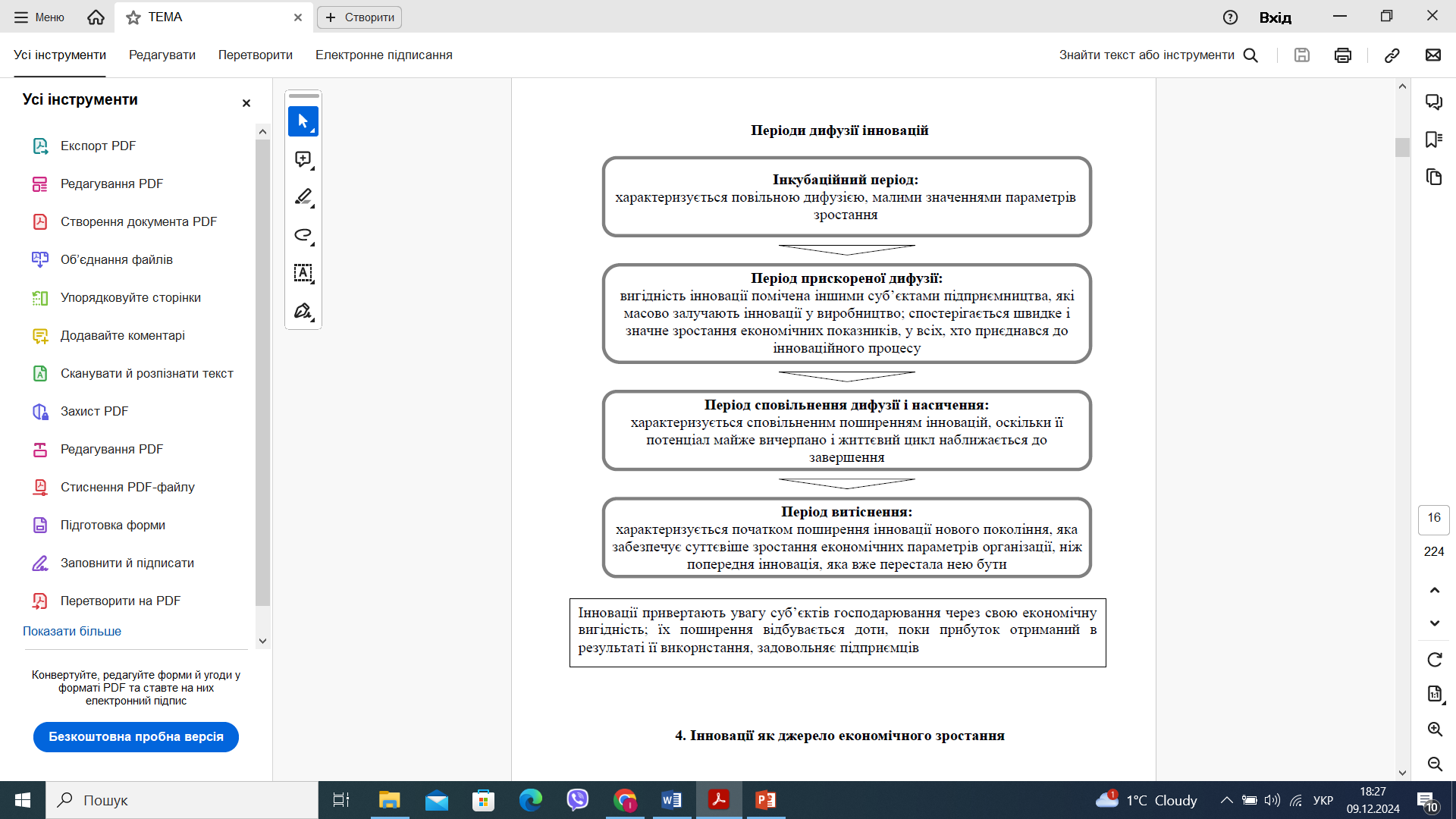 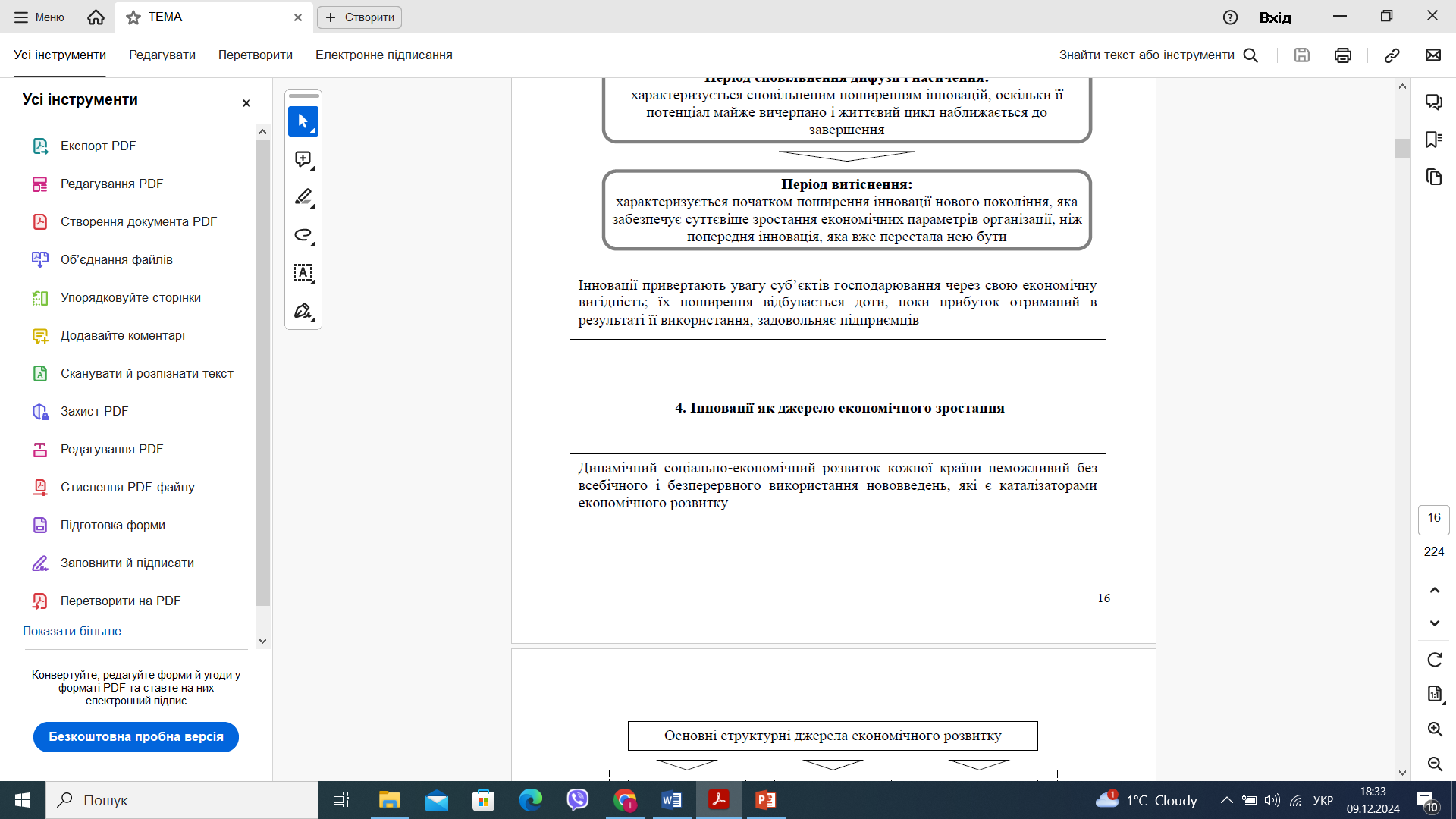 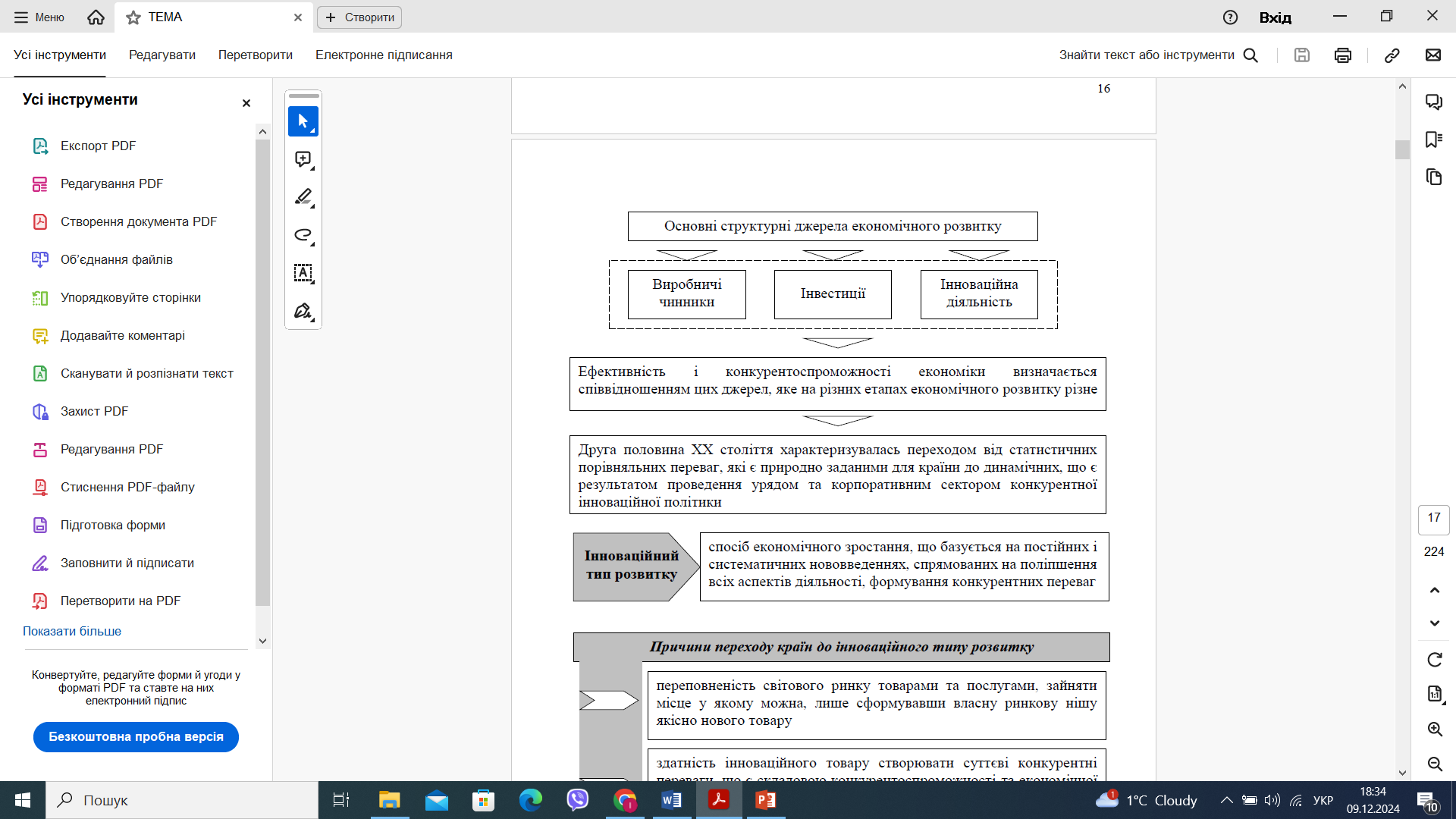 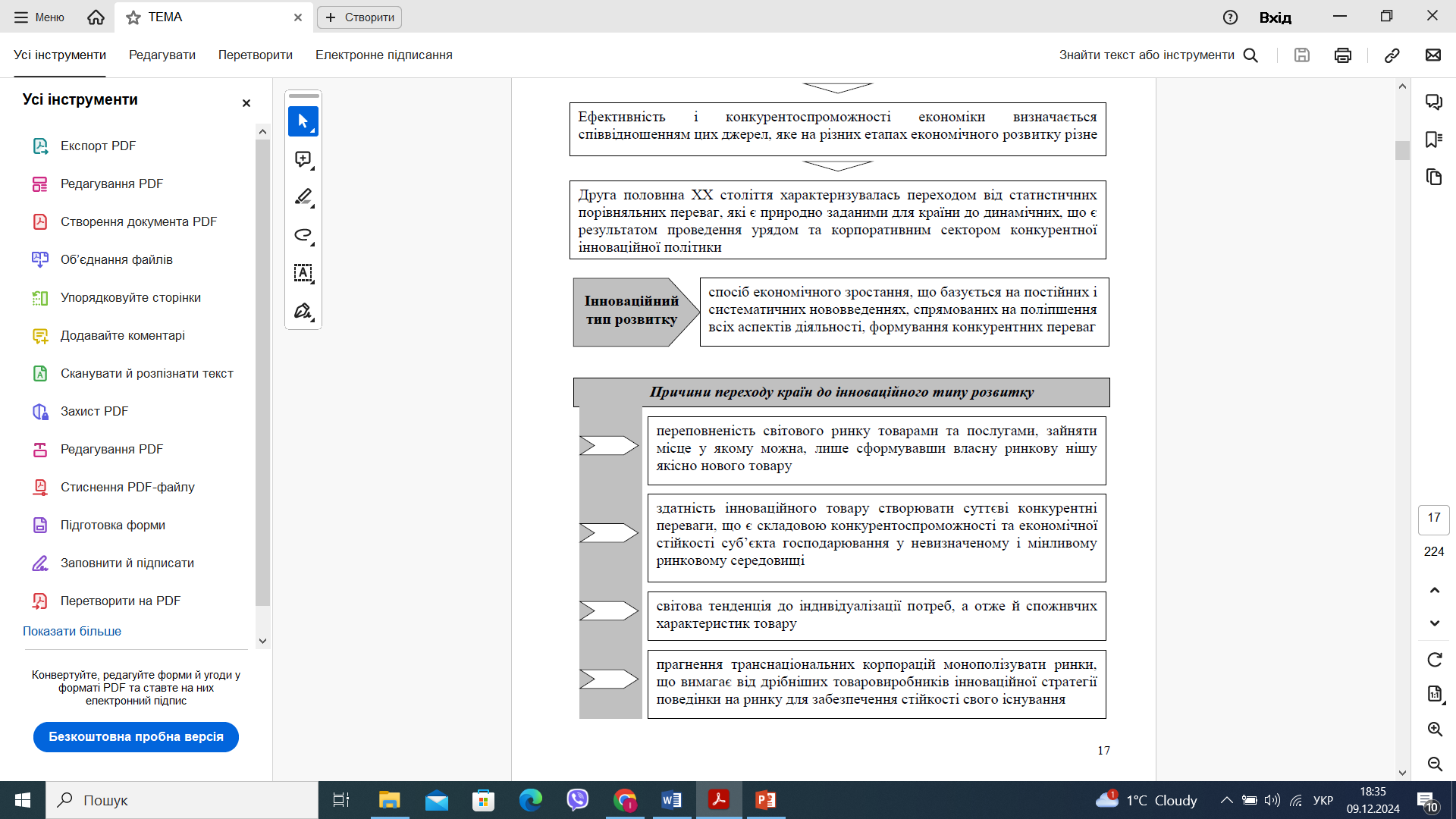 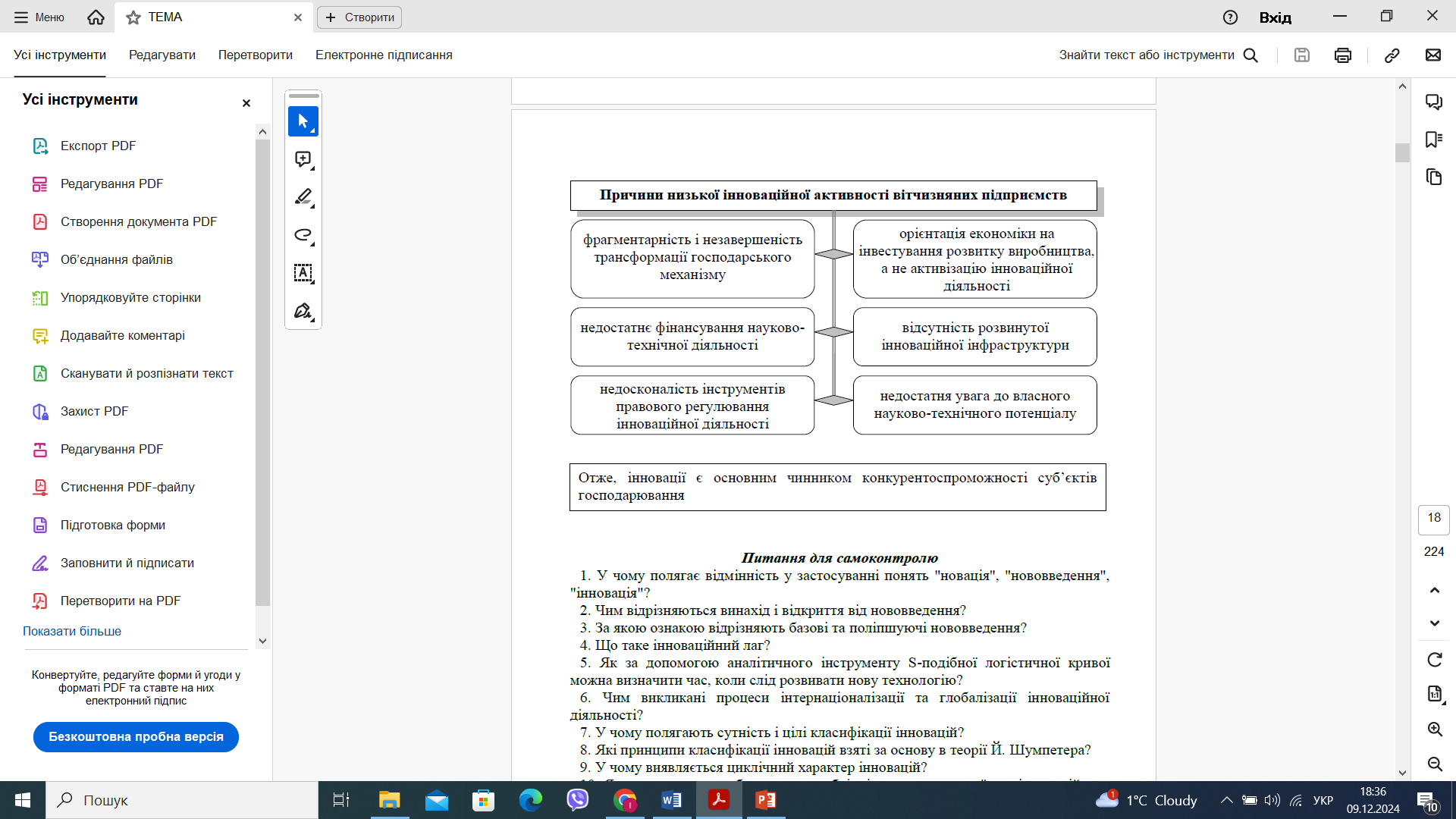